ВЕСНА. ПРИЗНАКИ ВЕСНЫ
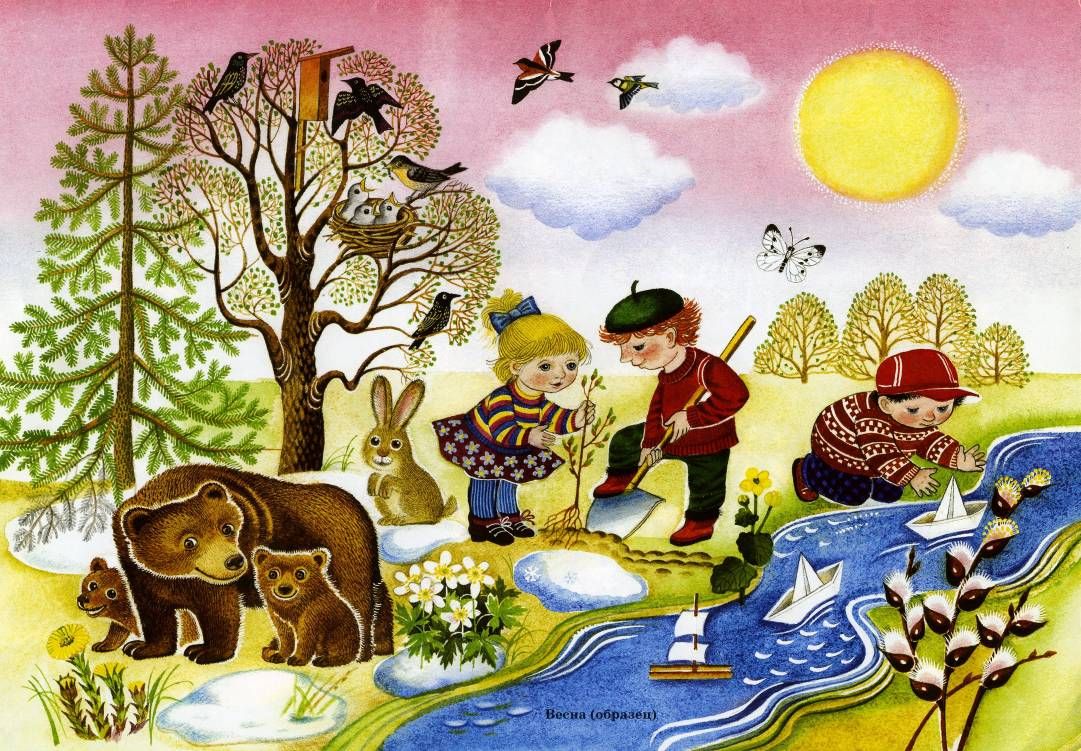 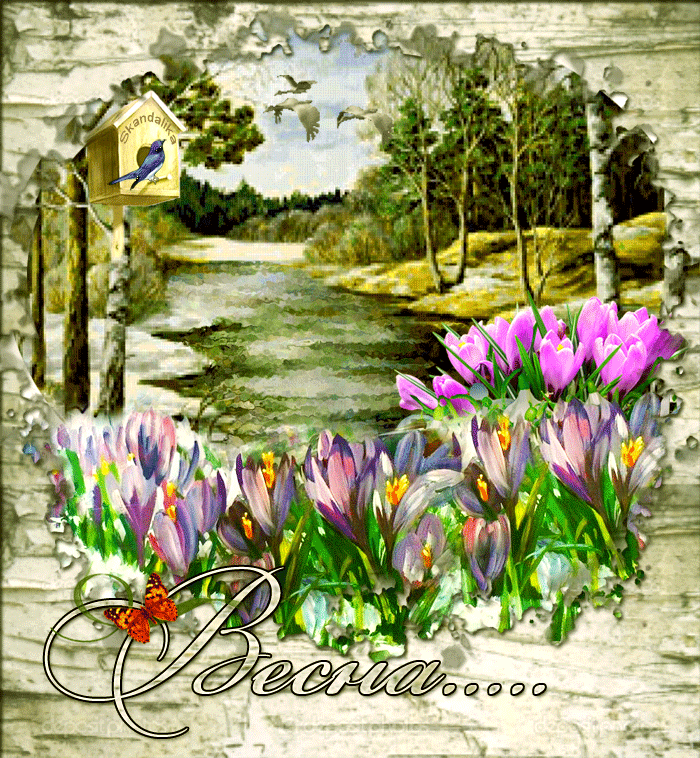 1. «Времена года». Закончи предложения
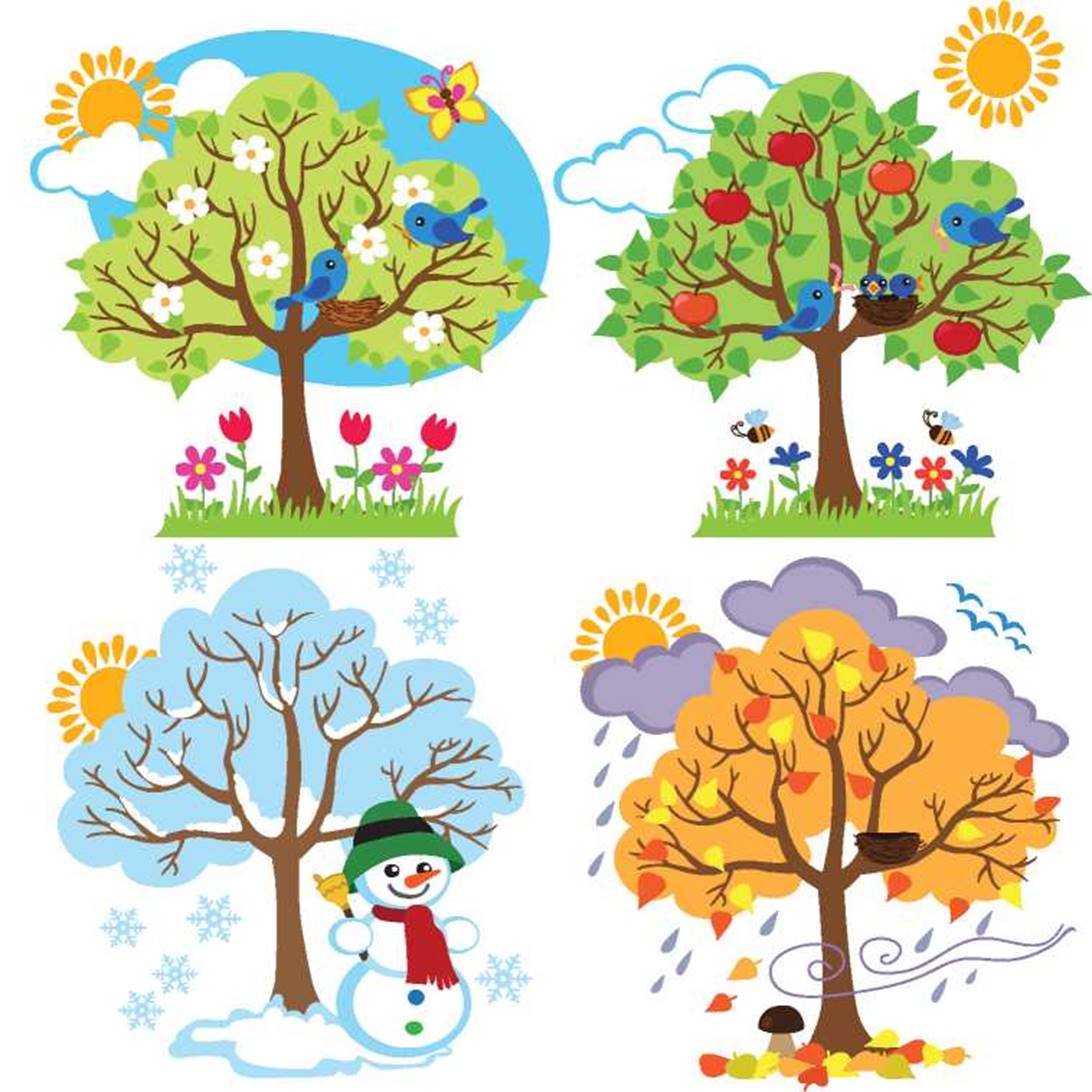 -  Наступила тёплая... 

-Была холодная...

-После весны  придёт жаркое...

-А потом наступит прохладная...

-После осени придёт  холодная...
2. «Ответь правильно»
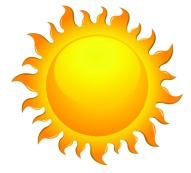 -Весной солнце греет или морозит?

-Весной снег тает или застывает?

-Весной ручьи текут или стоят?

-Весной травка зеленеет или вянет?

-Весной жучки просыпаются или прячутся?

-Весной дети катаются на самокате или снегокате?

-Весной люди носят шубы 
или куртки?
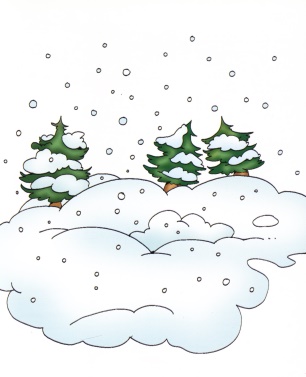 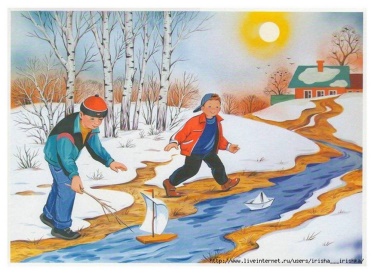 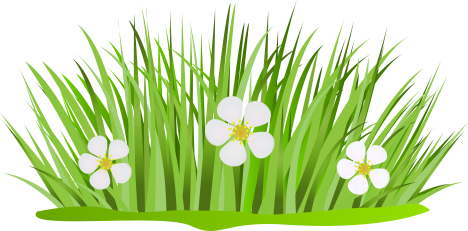 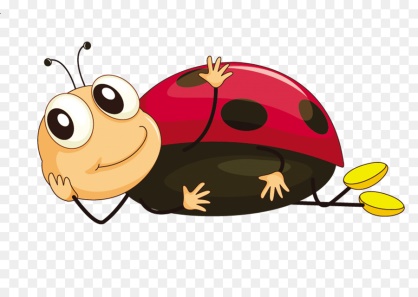 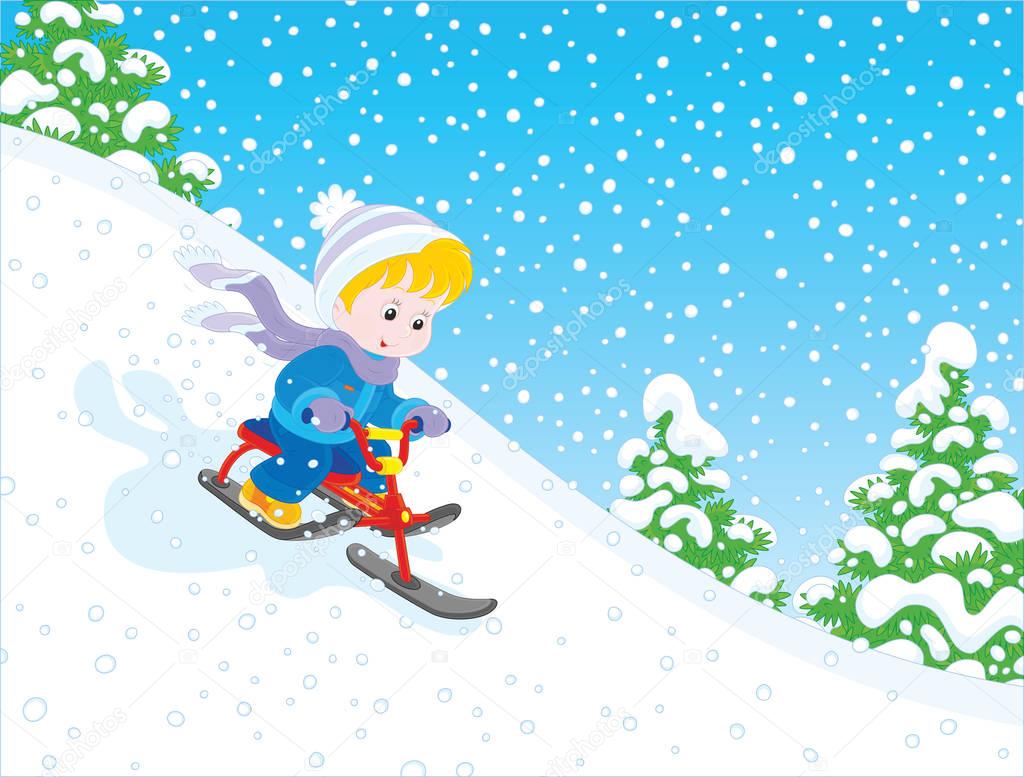 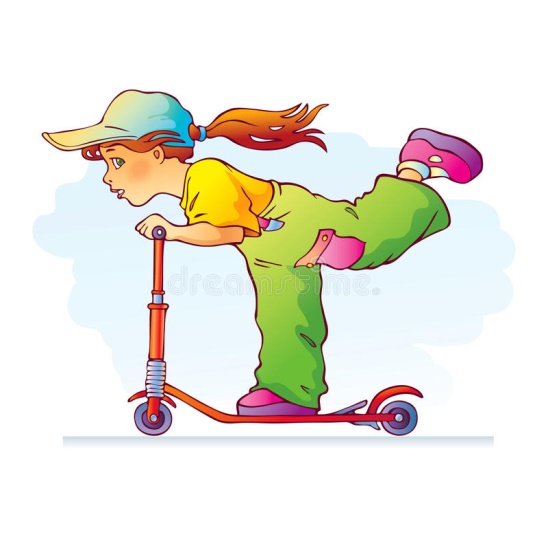 3. «Цвета весны». Ответь полным предложением и нарисуй картинки
- Весной солнышко какое? Весной солнышко…

- Весной небо какое?  Весной небо…

- Весной травка какая?  Весной травка…
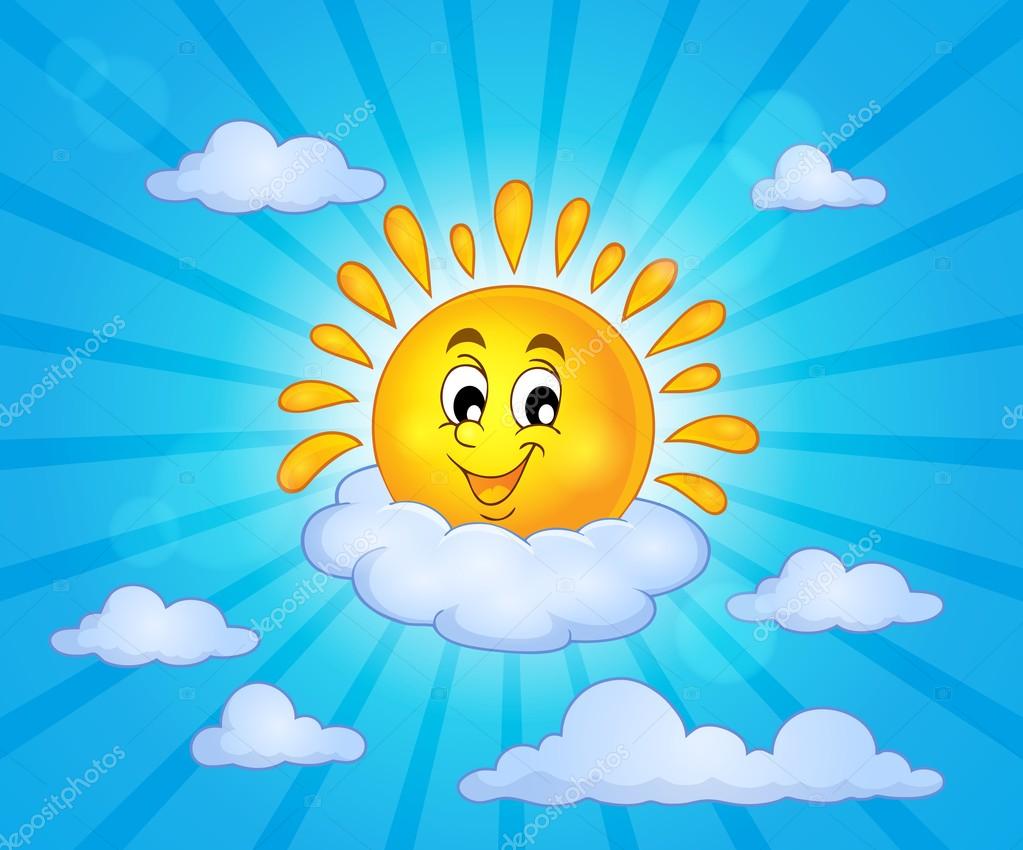 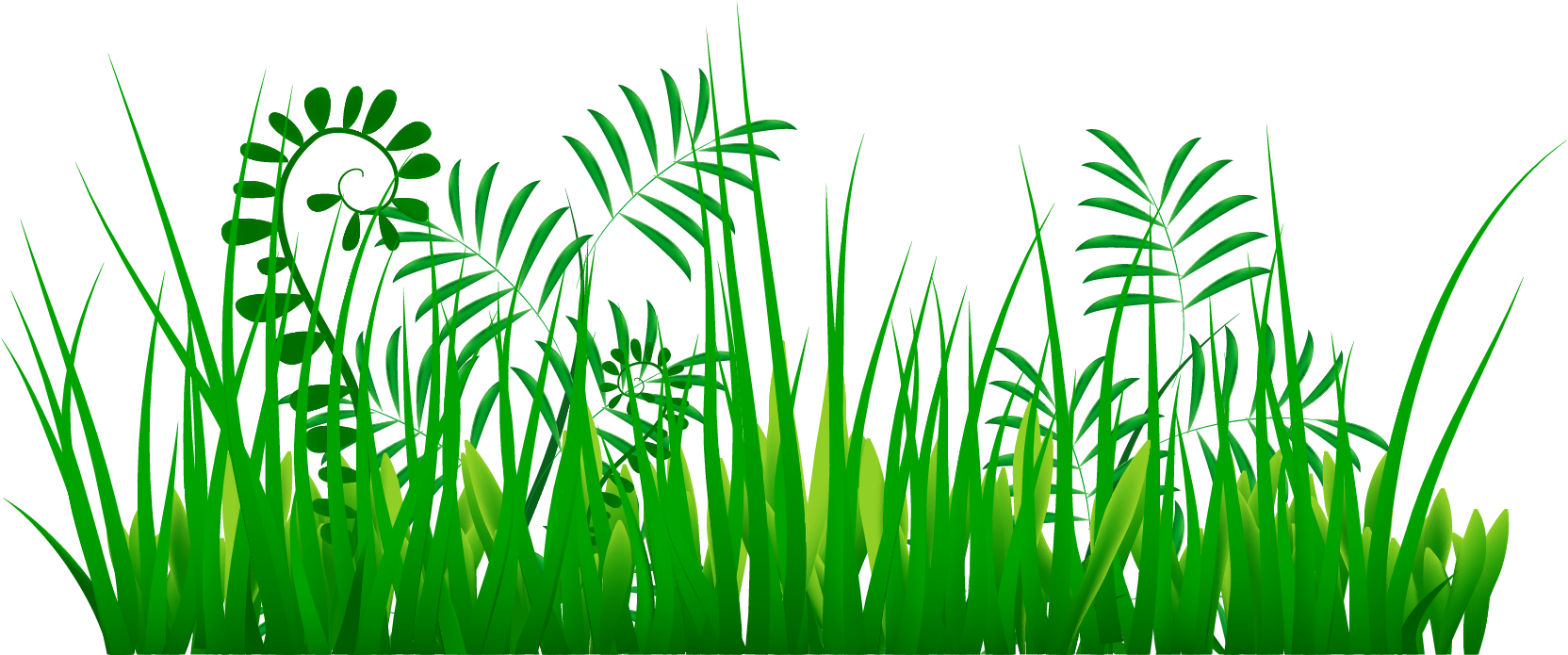 4. Сосчитай цветы до пяти
Один подснежник, два… , три… , четыре…, пять…
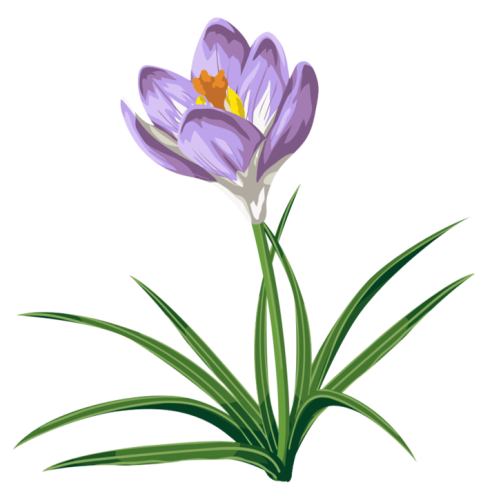 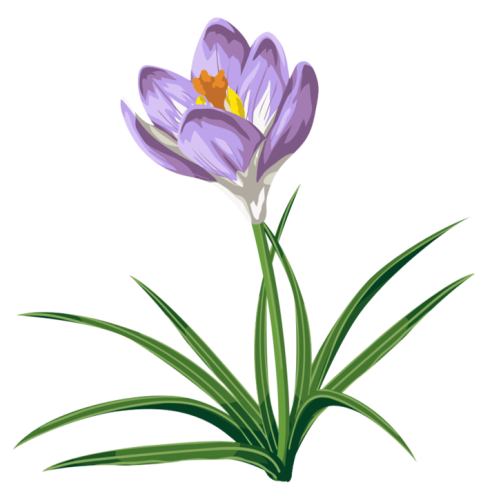 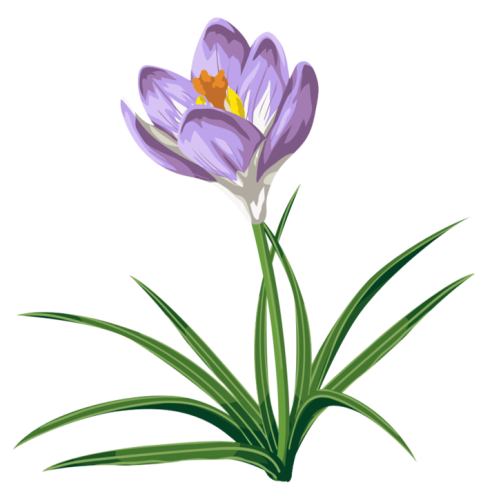 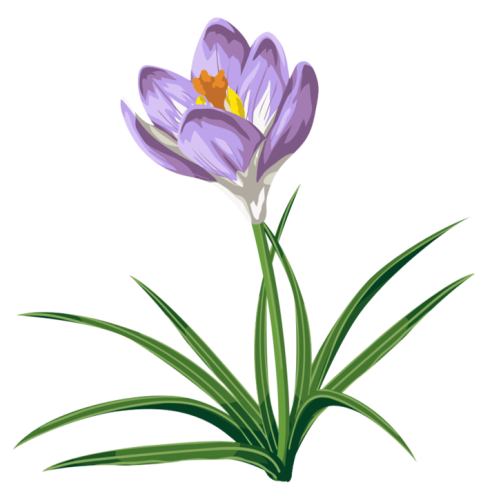 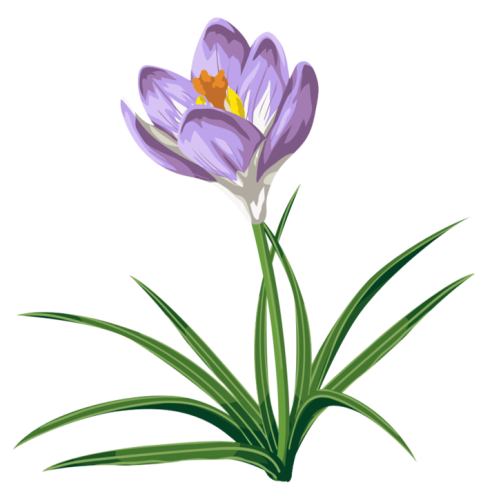 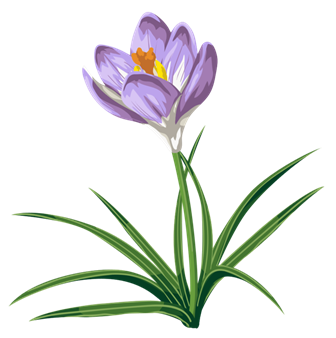 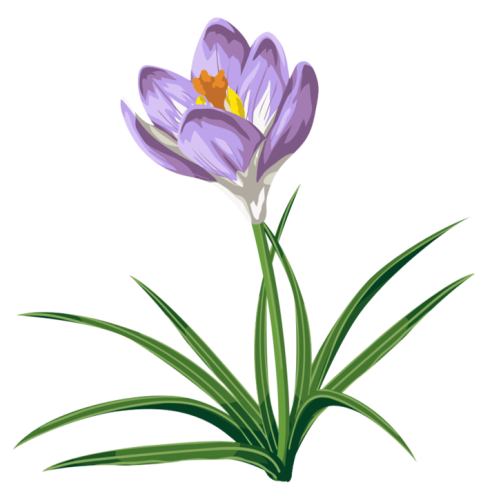 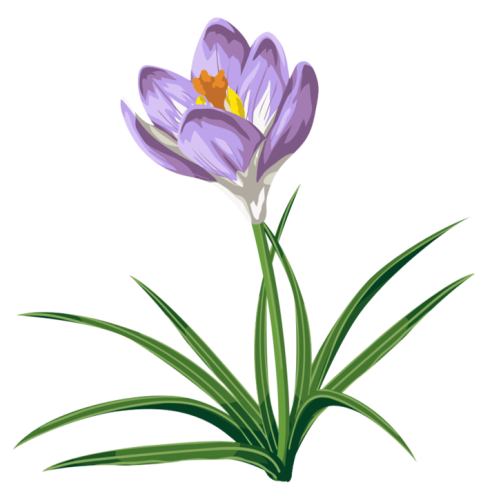 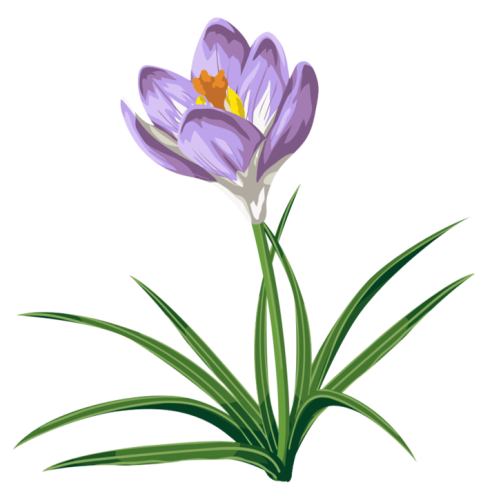 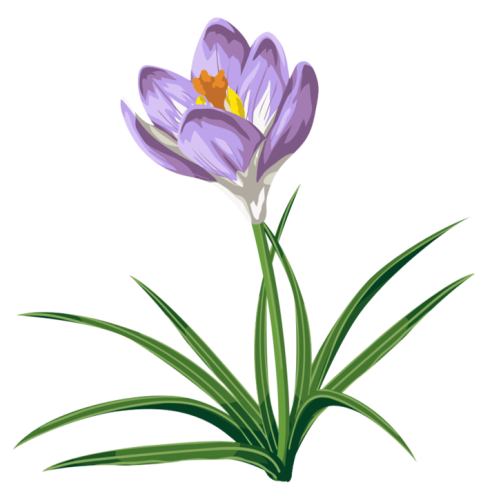 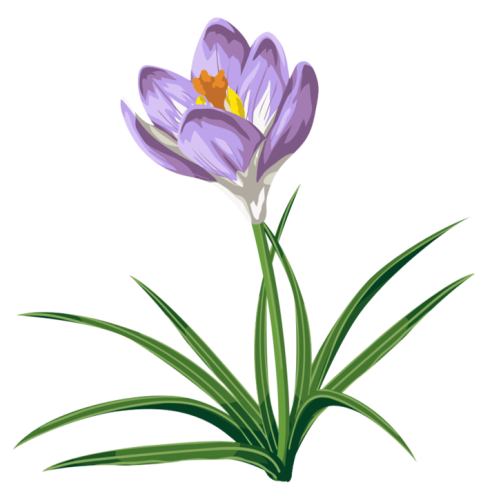 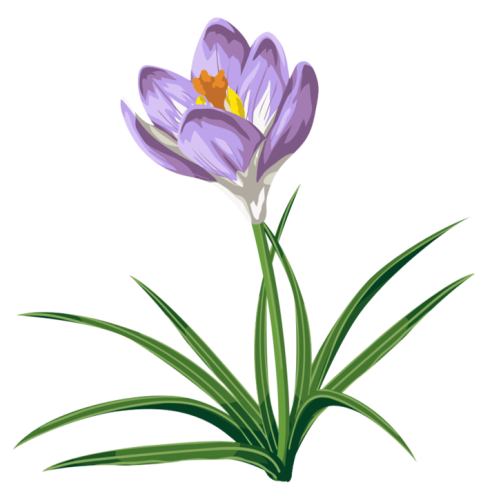 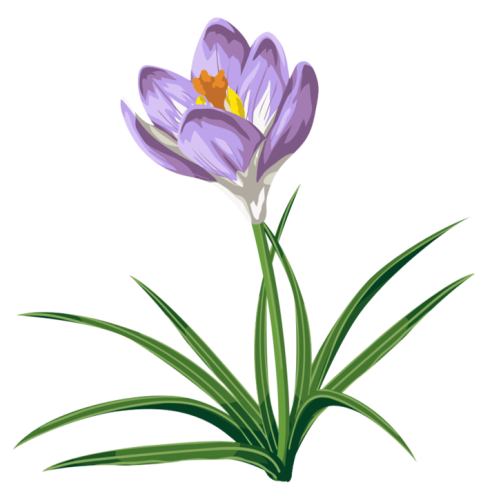 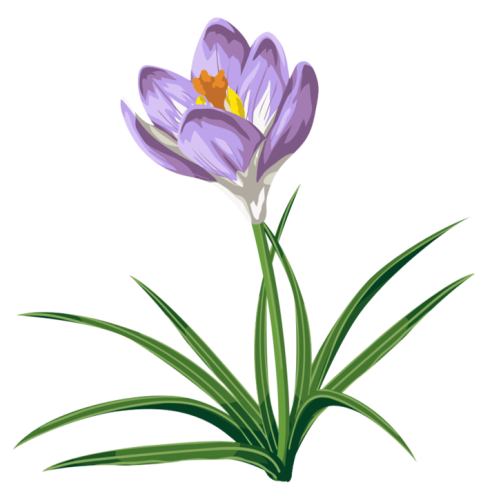 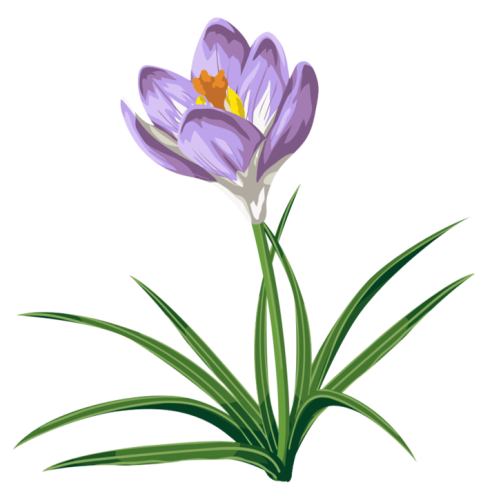 4. Сосчитай цветы до пяти
Одна ветка мимозы, две…, три…, четыре…, пять…
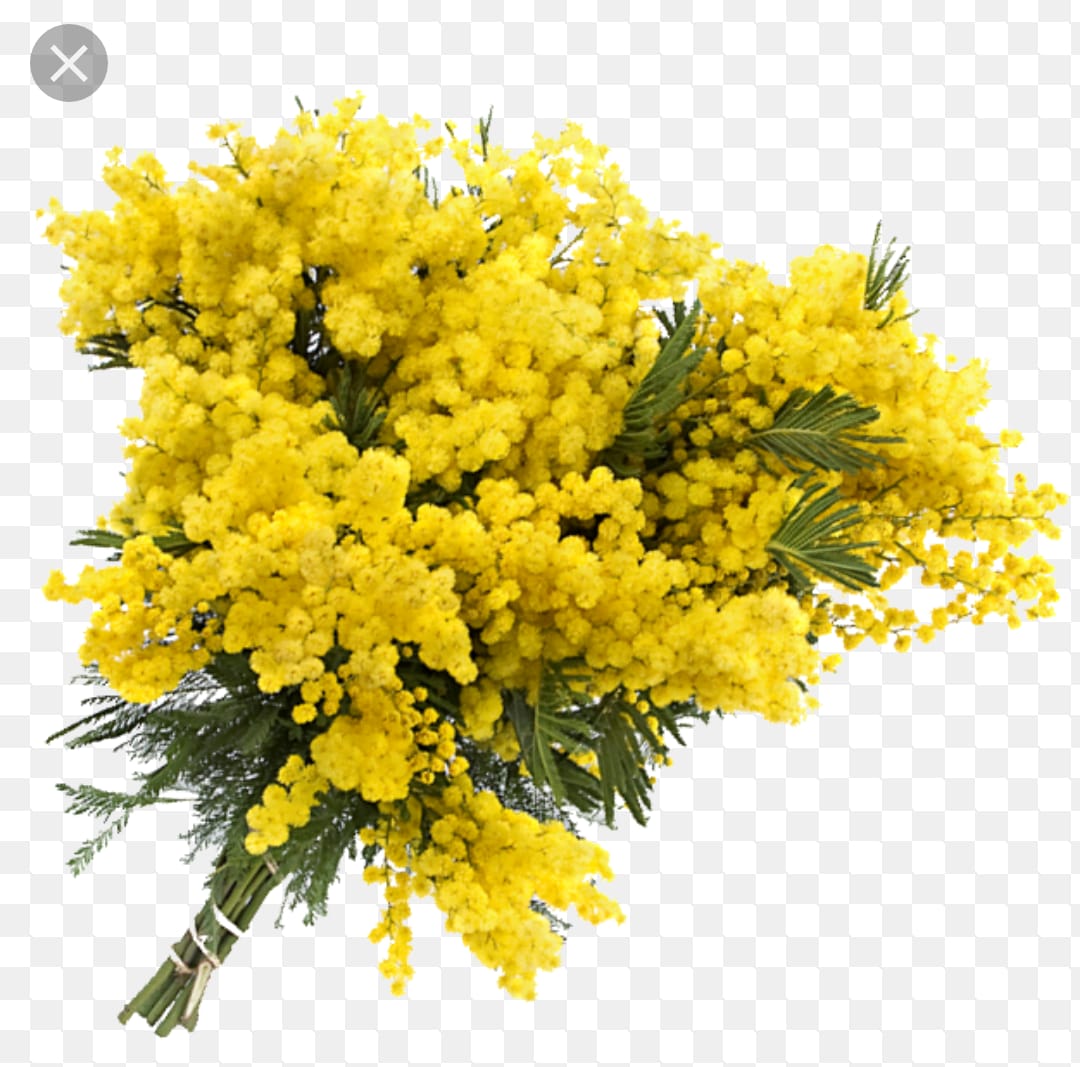 5. Выучи  стихотворение
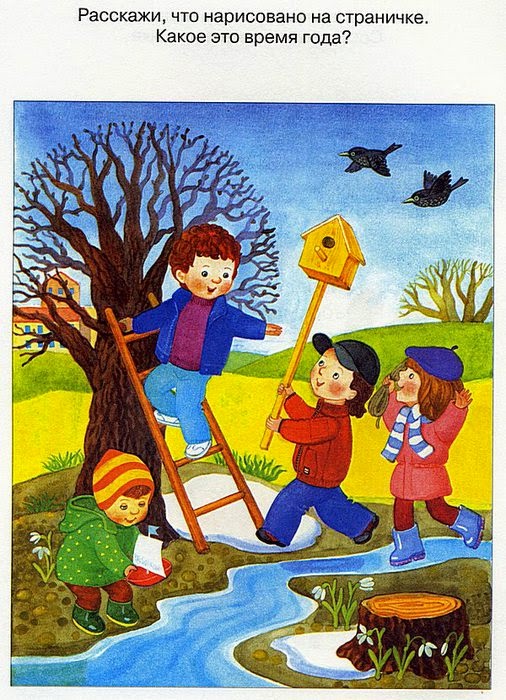 Травка зеленеет,Солнышко блестит;Ласточка с весноюВ сени к нам летит.С нею солнце крашеИ весна милей…Прощебечь с дорогиНам привет скорей!Дам тебе я зерен,А ты песню спой,Что из стран далекихПринесла с собой…(А. Плещеев)